Renew
An Offering of Worship
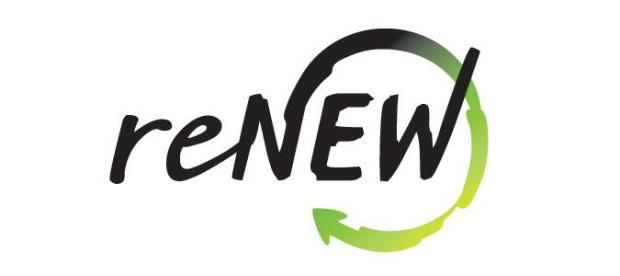 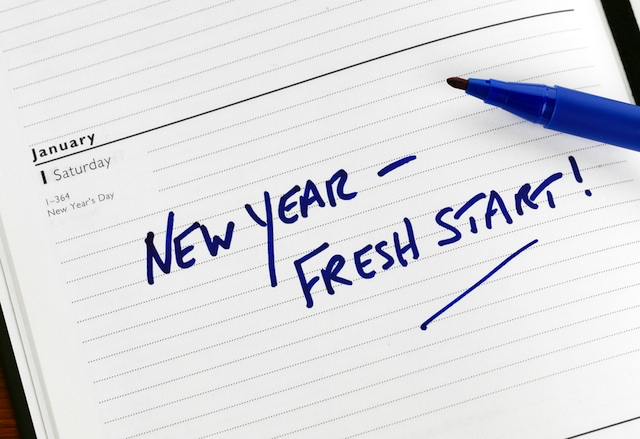 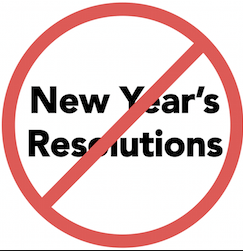 While a lot of people who make New Year's resolutions generally find them hard to keep, research shows that making resolutions can be useful. People who make resolutions are 10 times more likely to attain their goals than people who don't make any.

		  	Deborah Serani, PsyD
1 Therefore, I urge you, brothers and sisters, in view of God’s mercy, to offer your bodies as a living sacrifice, holy and pleasing to God—this is your true and proper worship. 2 Do not conform to the pattern of this world, but be transformed by the renewing of your mind. Then you will be able to test and approve what God’s will is—his good, pleasing and perfect will.


				       Romans 12:1-2
An urgent plea
Therefore, I urge you, brothers and sisters, in view of God’s mercy, to offer your bodies as a living sacrifice, holy and pleasing to God—this is your true and proper worship.
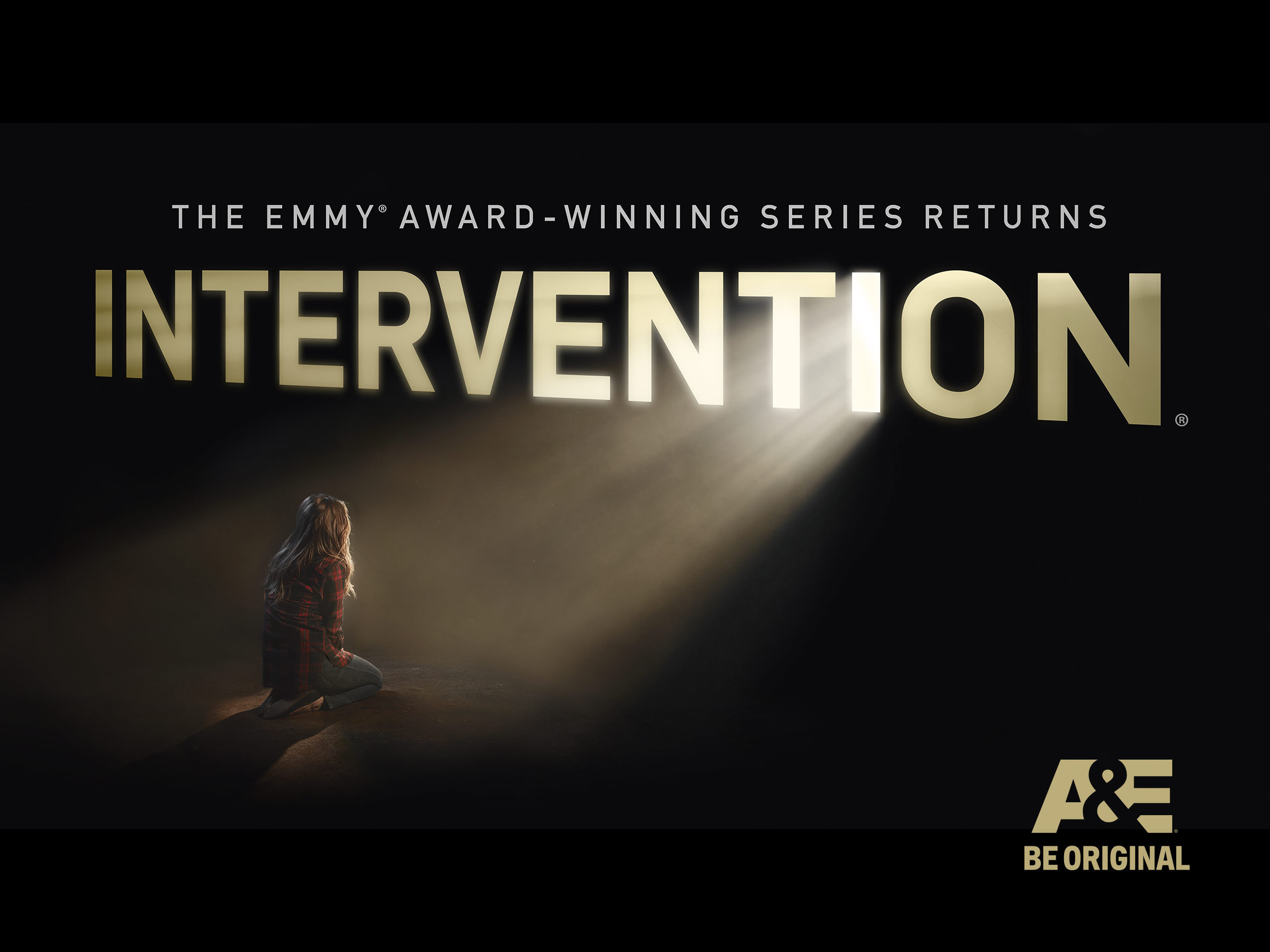 Therefore, I urge you, brothers and sisters, in view of God’s mercy, to offer your bodies as a living sacrifice, holy and pleasing to God—this is your true and proper worship.
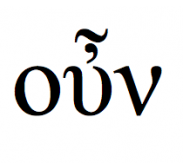 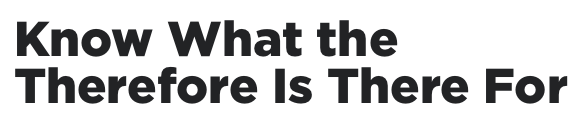 For I am not ashamed of the gospel. . . (Rm. 1:16)

For the wages of sin is death. . . (Rm. 6:23)

But God demonstrates His own love for us. . . (Rm. 5:8)

God works for the good of those who love him (Rm. 8:28)

Everyone who calls on the name of the Lord will be saved. (Rm. 10:13)
A thank offering
Therefore, I urge you, brothers and sisters, in view of God’s mercy, to offer your bodies as a living sacrifice, holy and pleasing to God—this is your true and proper worship.
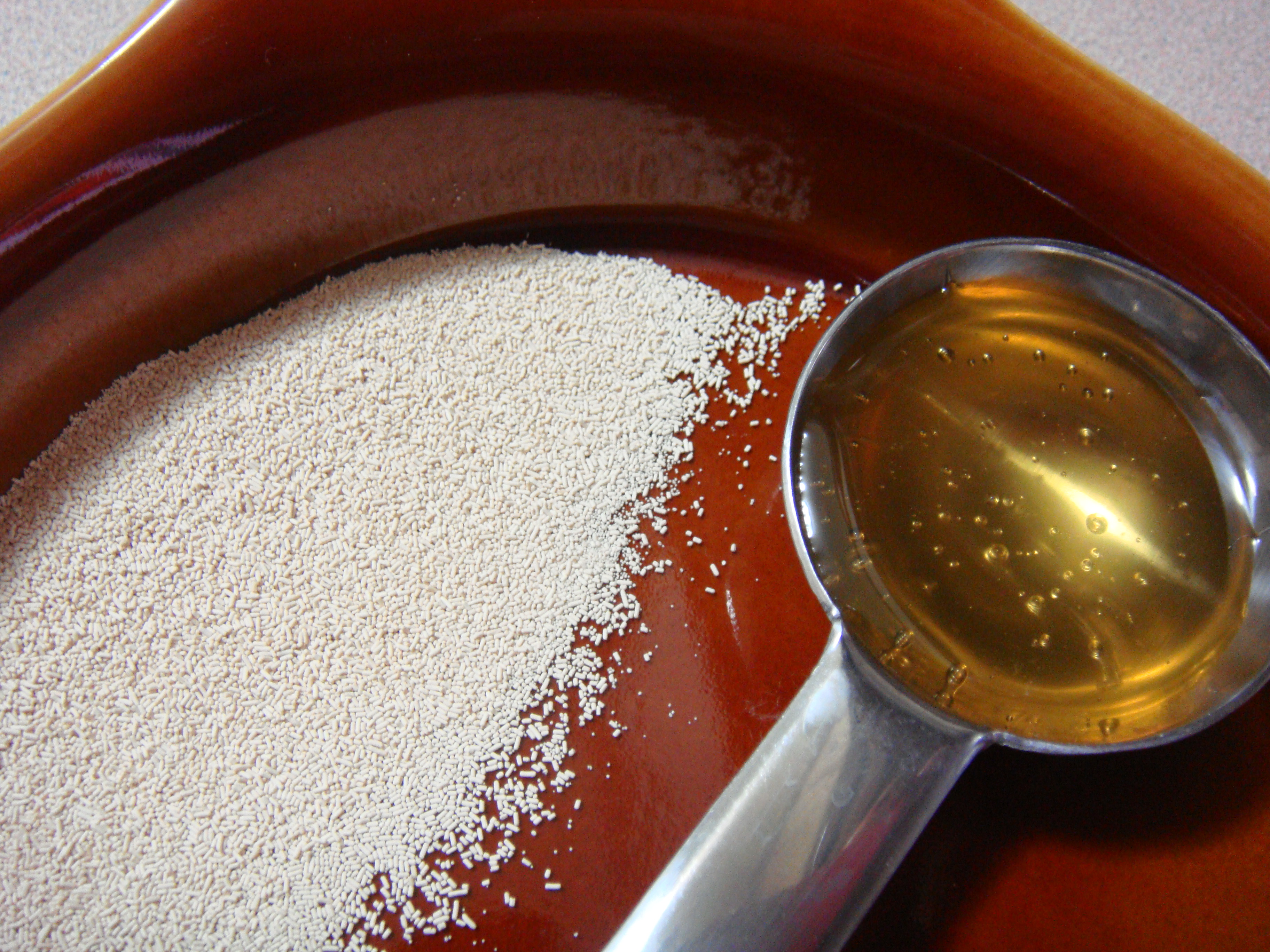 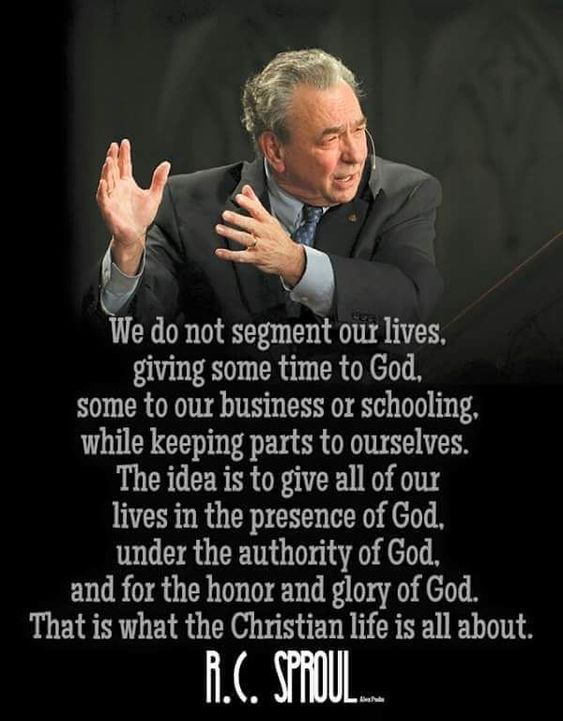 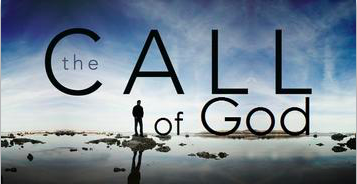 A holy offering
Therefore, I urge you, brothers and sisters, in view of God’s mercy, to offer your bodies as a living sacrifice, holy and pleasing to God—this is your true and proper worship.
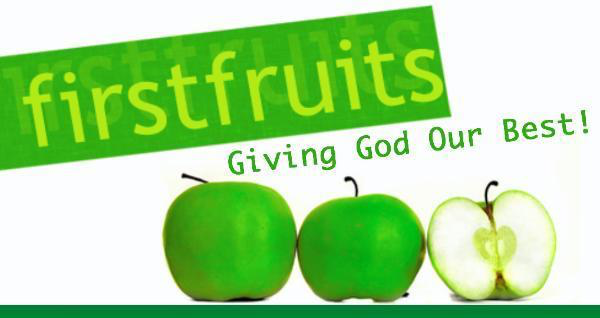 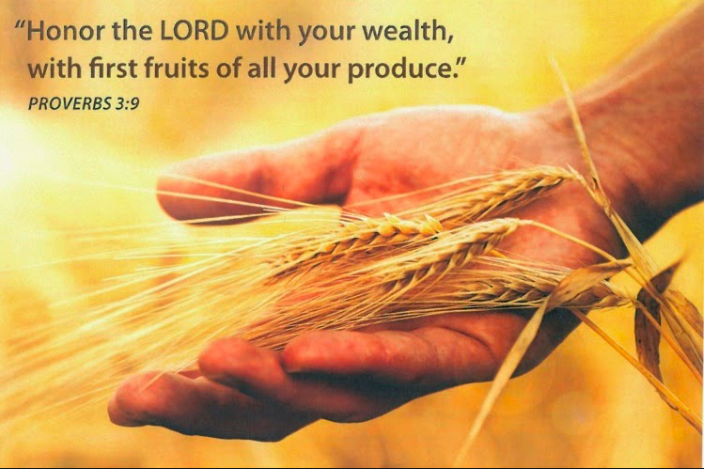 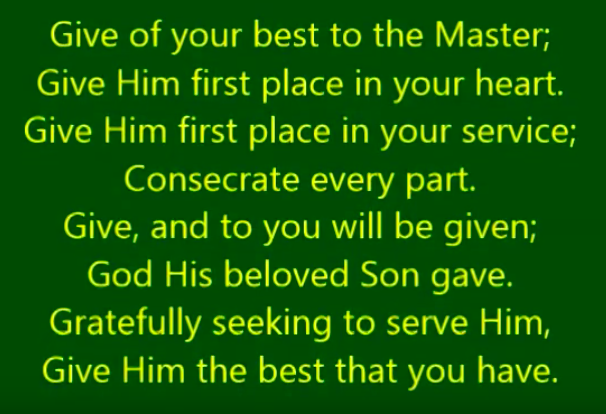 Lessons for disciples
Present yourself an offering to God


Ask God to empower your life


Consider how you may grow closer to God
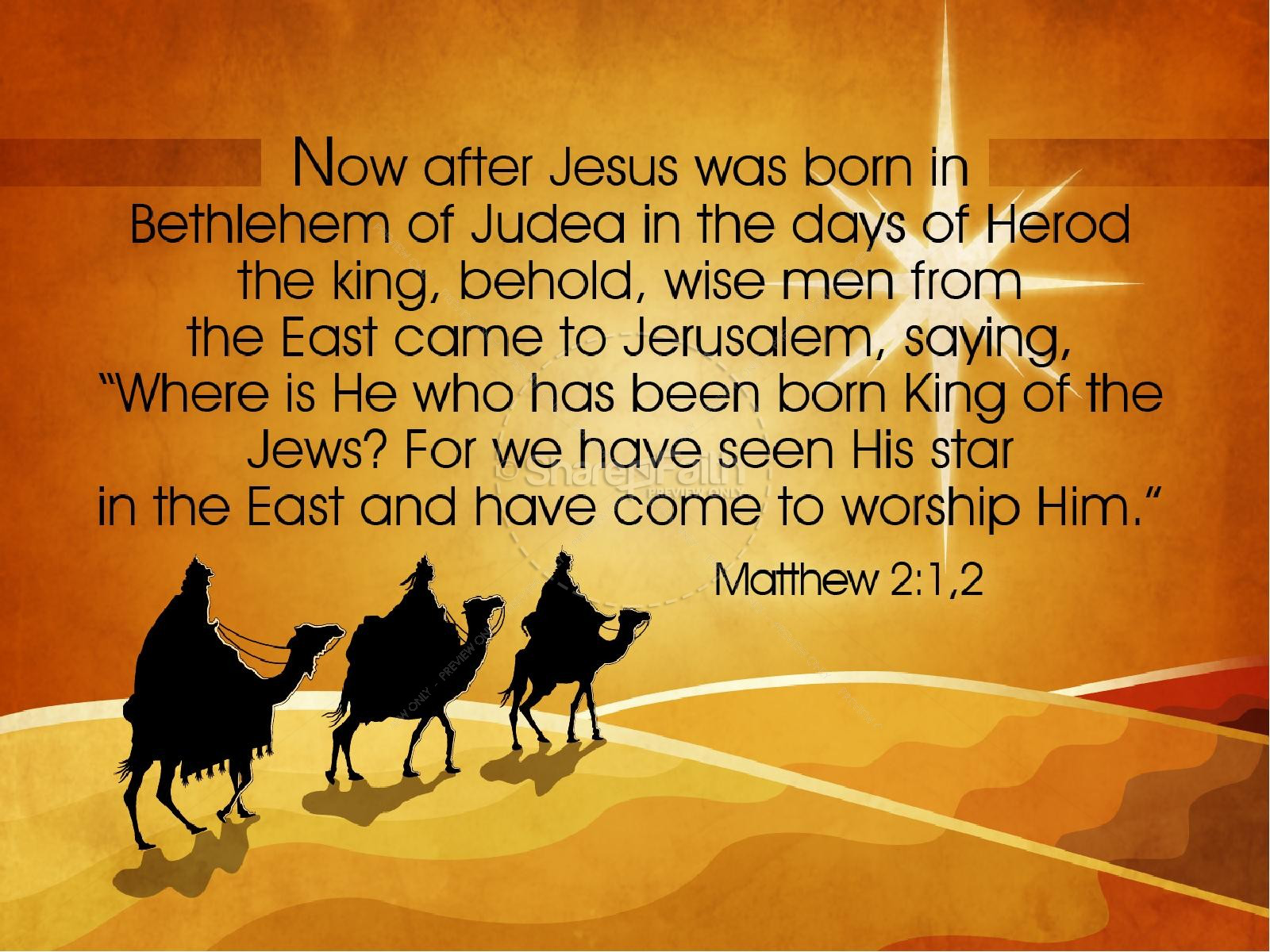